Lab 9: Signal detection theory
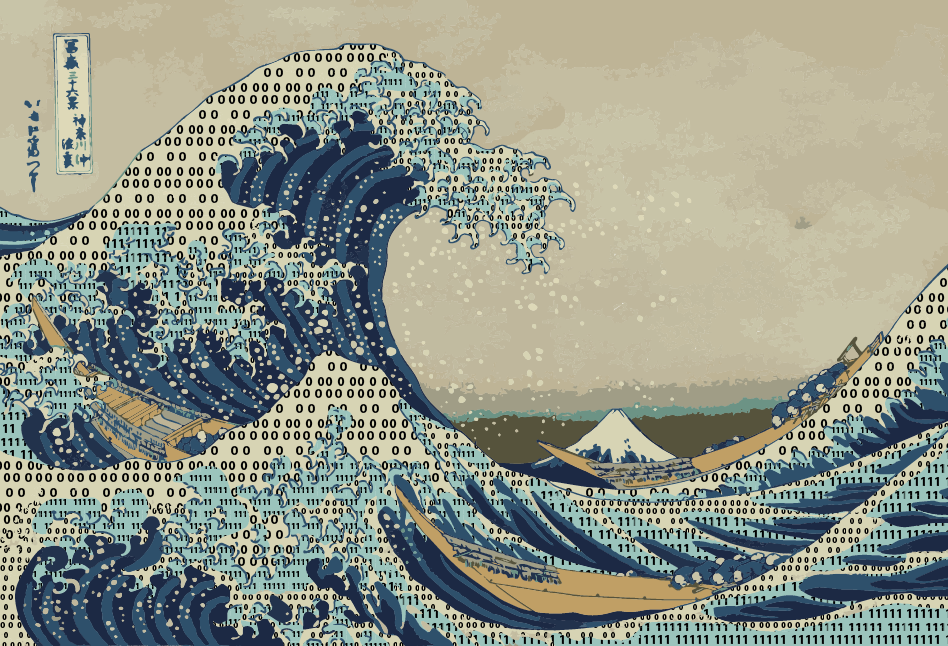 [Speaker Notes: The data tsunami is coming. Are you ready?
In reality, this is a multi-dimensional wave]
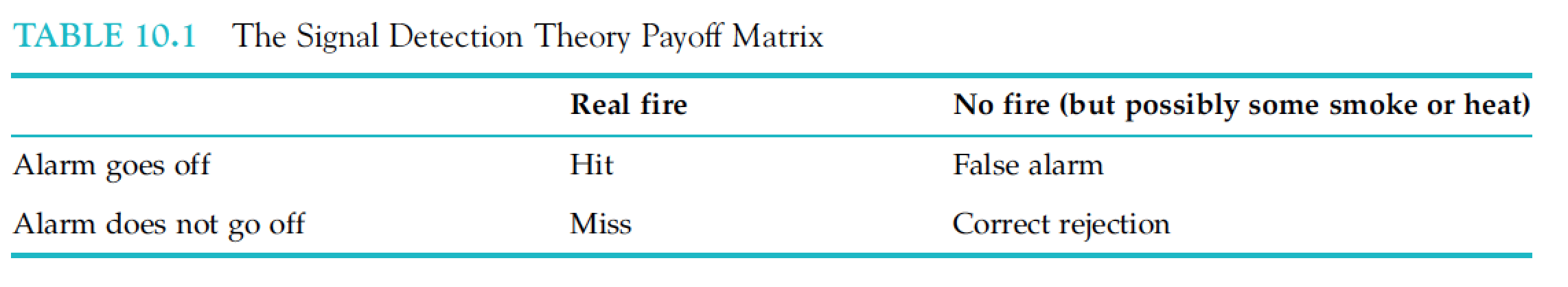 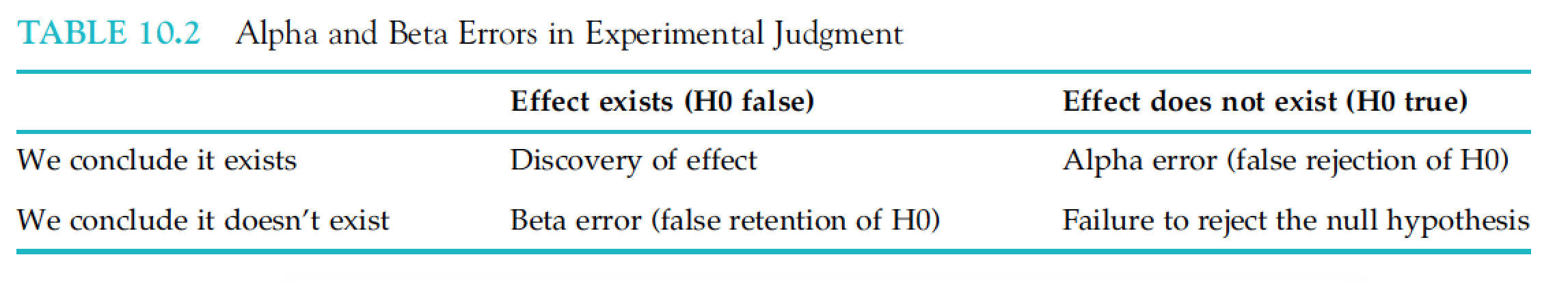 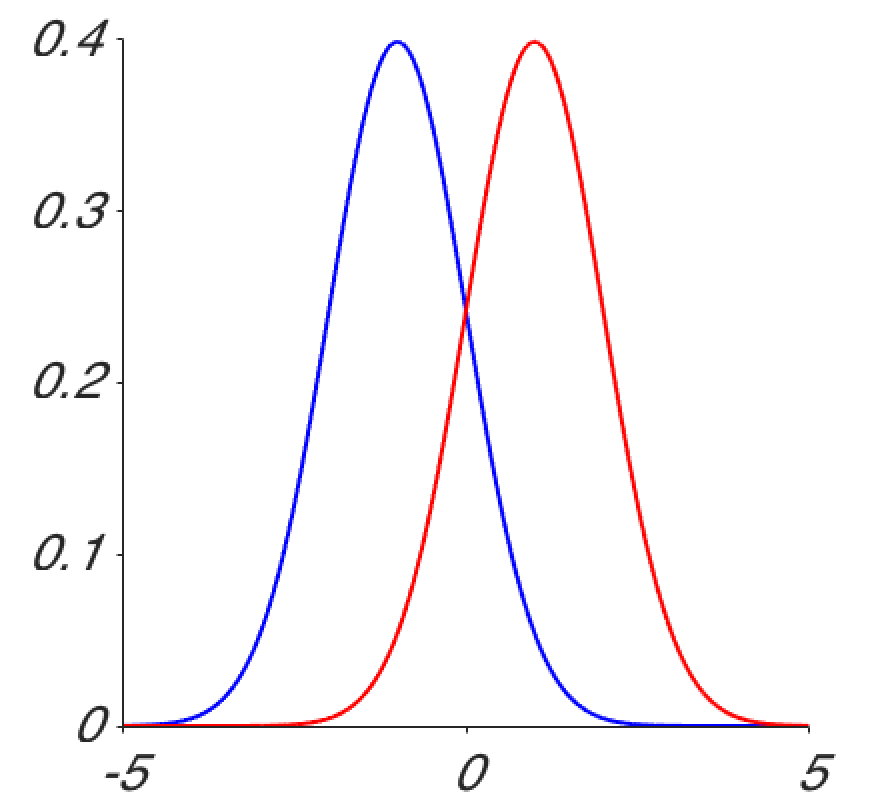 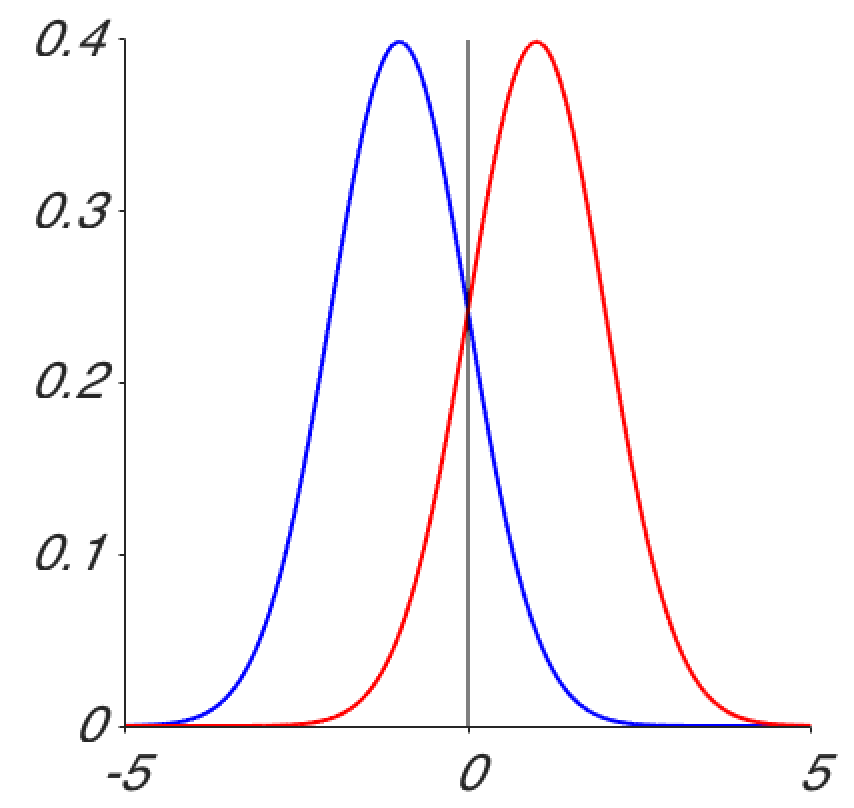 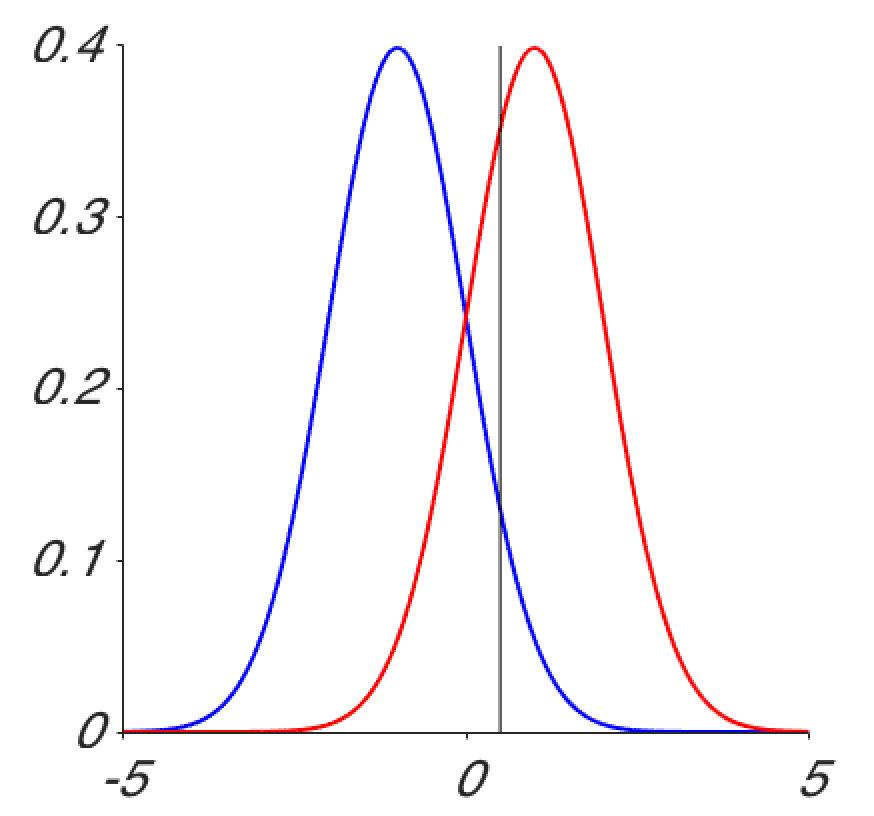 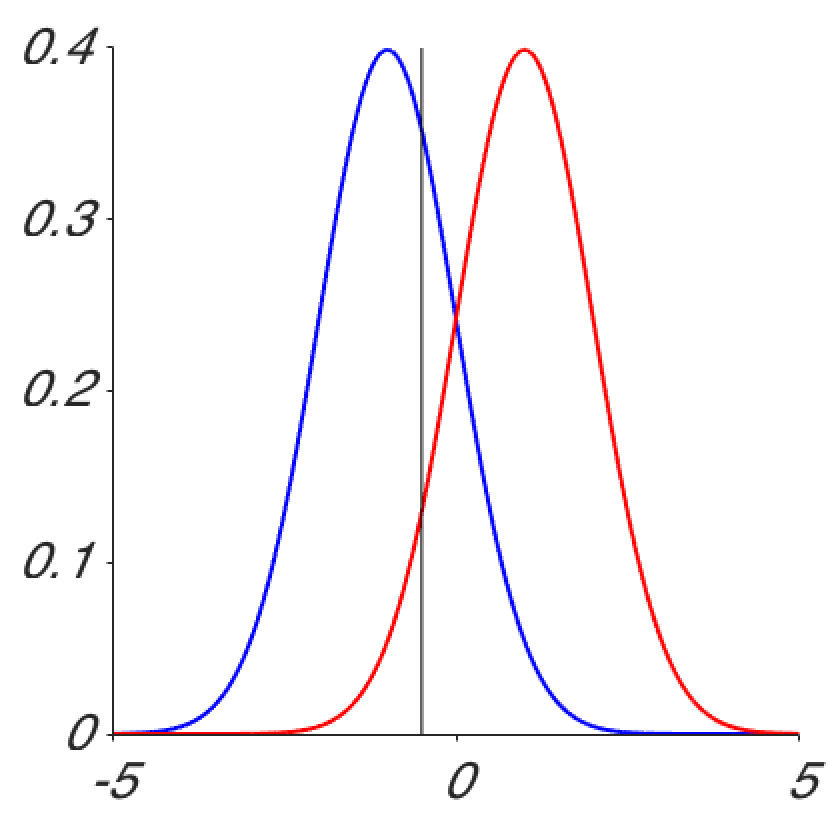 GUIs
Making an applet